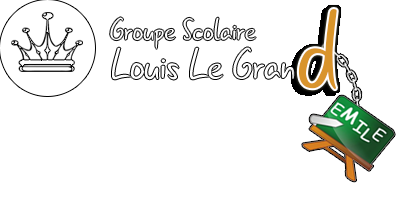 2ème BAC ECO
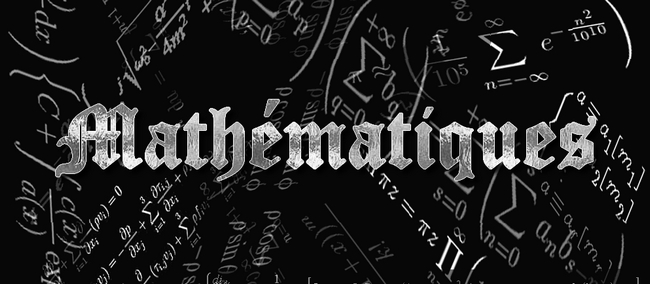 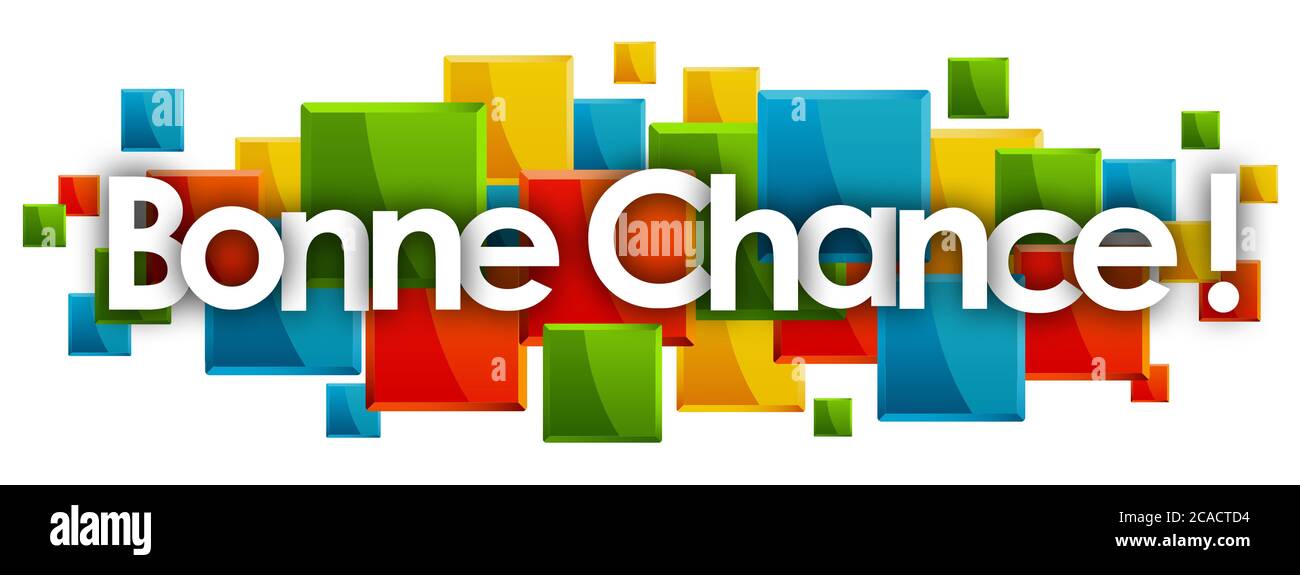 Planning SIMILI BLANC
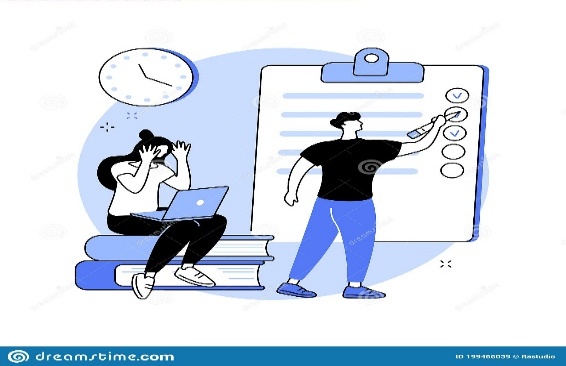